EXPORT -IMPORT BANK  OF INDIA
presented by
Dr.Anubha Gupta
Faculty , S.S. in Commerce Vikram University
Useful for BBA(H)/B.COM(H)/M.COM and allied subject
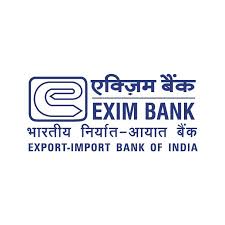 An overview
The Export-Import Bank of India Act was passed in September 1981
 The Bank commenced its operations in March 1982
It is also known as EXIM Bank.
 a specialized financial institution wholly owned by the Government of India with presence in Indian and foreign cities around the world.
Current Chief Executives -Shri. David Rasquinha
Head office : MUMBAI
Main area covered by EXIM bank
import of technology
export product development
export marketing
pre-shipment 
 post-shipment
overseas investment
promotion of international trade and investment.
Role of EXIM bank
The Bank has been guided by expertise at the Board level, by senior policy makers, expert bankers, leading players in industry and international trade as well as professionals in exports, imports or financing. With offices spread across India and in select locations of the world, the bank aspires to boost the businesses of industries and SMEs.
objectives
providing financial assistance to exporters and importers
 functioning as the principal financial institution for coordinating the working of institutions engaged in financing export and import of goods and services with a view to promoting the country's international trade.
act on business principles with due regard to public interest.
Financial Product
Corporate Banking
Finance for corporate:
Research & Development Finance For Export Oriented Units
Pre-Shipment/Post-Shipment Credit
Lending Programme for Export Oriented Units
 Import Finance Programme
Production Equipment Finance Programme
buyer’s credit
Through this programme, the overseas buyer can open a "letter of credit" in favour of the Indian exporter and can import goods and services from India on deferred payment terms.
Lines of Credit
Bank have been extending Lines of Credit (LOC) to enable Indian exporters to enter new geographies or expand their business in existing export markets without any payment risk from overseas importers.
overseas investment finance
Term loans to Indian companies 
Term loans to overseas JV/WOS of Indian Companies towards part financing
Project Exports
Bank have been providing a steady stream of support to project activities in engineering, procurement, construction (civil, mechanical, electrical or instrumental). This includes the provision of specific equipment related to supplies, construction and building materials, consultancy, technical know-how, technology transfer, design, engineering (basic or detailed).
SERVICES
Marketing Advisory Services
ROLE of Marketing Advisory Services:
To help Indian exporting firms in their globalisation efforts by proactively assisting in locating overseas distributors/buyers/partners for their products/services
To identify opportunities overseas for setting up plants or projects or for acquisition of overseas companies
Research & Analysis
Bank's Research & Analysis Group (RAG) is a team of experienced economists and strategists who steer the group with in-depth insights on international economics, trade and investment through qualitative and quantitative research techniques.
Export Advisory Service
The Export Advisory Services Group [EAS] offers a diverse range of information, advisory and support services, which enable exporters to evaluate international risks, exploit export opportunities and improve competitiveness. Value added information and support services are provided to Indian projects exporters on the projects funded by multilateral agencies.
.
THANK YOU